NISSAN TECHNO VIETNAM
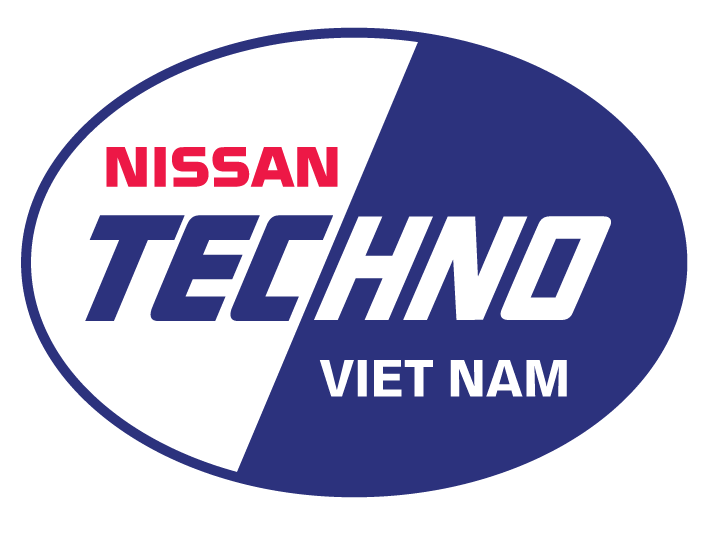 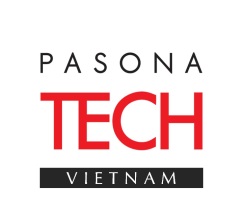 PASONA TECH VIETNAM
先進技術者育成プログラム
Chương trình đào tạo kỹ sư trình độ cao
Hội thảo giới thiệu về Công ty và Chương trình
Thời gian:  8:30~11:00 ngày 22/06/2015
Địa điểm:  Hội trường tầng 3, nhà A11
Đối tượng : SV ĐH  khóa 7  khoa Cơ khí, Điện, Điện tử, Ô tô, CNTT, CN Hóa
Khái quát về Chương trình sau khi trúng tuyển
● Các bài giảng về kỹ thuật ô tô (cơ giới, công nghiệp xe hơi, điện tử…)
● Đào tạo về phần mềm NX-CAD cao cấp (Thực tập tại Công ty)
● Đào tạo về quy trình, các công cụ phân tích và cách tư duy giải quyết vấn đề
● Đào tạo tiếng Nhật cơ sở và tác phong làm việc
Cách đăng ký tham gia Hội thảo
Thông tin chi tiết chương trình xem tại website: http://qhdn.haui.edu.vn
Đăng ký tham gia Hội thảo tại: http://goo.gl/forms/BGTlnhlg4U
Chi tiết liên hệ Mr. Nguyễn Tuấn Anh, Trung tâm Đánh giá kỹ năng nghề và Quan hệ doanh nghiệp, tầng 2 nhà A7, trường Đại học Công nghiệp Hà Nội
Điện thoại: 04 3765 5121 (máy lẻ 838)
Di động: 0989 666 078, e-mail: tuananh2204@gmail.com
みんなの夢をクルマにのせて